Seminář – styly učení
XS150
Úvodem
osobnost,
kognitivní 
styl,
motivace,
vyspělost
styl 
učení
strategie 
učení
taktiky 
učení
výsledky
učení
Model vazeb mezi individuálními rozdíly, styly učení a výsledky učení. 
(Schmeck, 1988)
Pojem učení
Pedagogická psychologie (Čáp, Mareš, 2001)
Učení v širším a užším významu

Pedagogika (Průcha, 2000)
Bezděčné
Záměrné
Řízené

Historicky teorie učení
učení jako obrábění jedince (subjekt – objekt; behavioristické a starší přístupy)
V současnosti teorie učení
respekt k jedinečnosti a specifičnosti (kognitivistické a konstruktivistické teorie)
Pojem učení
K uvedeným změnám dochází především na základě zkušeností, tj. výsledků předcházejících činností, které se transformují na systémy znalostí – na vědění. Jde přitom o zkušenosti individuální nebo o přejímání a osvojování zkušenosti společenské.
(Kulič, 1992, s.32)
Vztah stylu a struktury inteligence dle GardneraPřevažuje styl	Uvažuje ve		Dávají přednost    	Potřebují
Co říkáme na otázku „Jak se učíš?“ „Jak to děláš?“
Diagnostika stylů učení
Metody přímé
učení pomocí počítače (procesuální diagnostika – Pask, 1976; Kulič,1992)
pozorování průběhu žákova učení
etnografické pozorování, analýza in situ, tj. v přirozené situaci (Fleming, 1987; PSŠE)
Metody nepřímé – kvalitativní
analýza dílčích žákovských produktů (koncept, osnova, náčrtek, poznámky)
analýza žákovského portfolia 
polostandardizovaný rozhovor se žákem a/nebo jeho učitelem
fenomenografický rozhovor (Marton, Säljö)
volné písemné odpovědi
projektivní grafické techniky, např. dynamická, akční kresba
Metody nepřímé – kvantitativní
dotazníky a posuzovací škály


funkce: diagnostika a/nebo autodiagnostika
způsob provedení: tužka-papír; počítačová diagnostika
České verze zahraničních metod
IASLP (Entwistle, Ramsden, 1984) – 45 položek, čeští vysokoškoláci: 2 072 osob
ILP (Schmeck et al.,  1983) – 58 položek, čeští vysokoškoláci: 2 016 osob
ILS (Vermunt at el., 1987) – 120 položek, čeští vysokoškoláci: 126 osob
LSI IIa (Kolb, 1984)
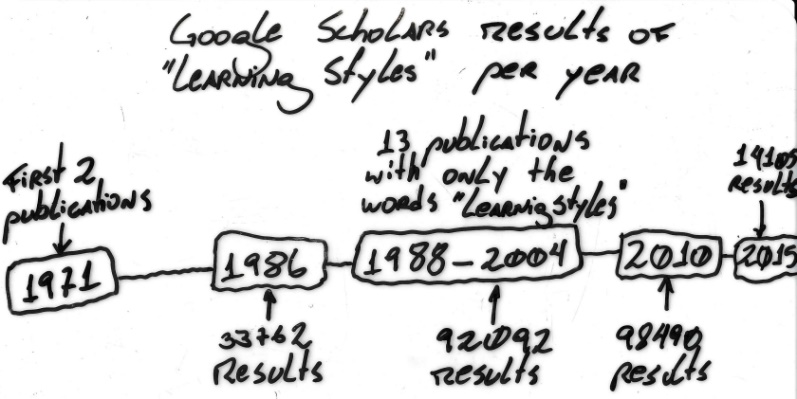 Styly učení jako mýtus
Navzdory značné popularitě je fenomén stylů učení i terčem oprávněné kritiky:

Pro slabé teoretické zázemí a problematické psychometrické parametry metod (Coffield a kol. 2004) - https://resources.eln.io/coffield-critique-of-learning-styles/
Curry (1987) různé přístupy k operacionalizaci (‘instructional preferences’, ‘information processing styles’ a ‘cognitive styles’).
Metody s empirickým potenciálem:
Allinson a Hayes: Cognitive Style Index (nejlepší psychometrické parametry)
Entwistle: Approaches and Study Skills Inventory for Students (ASSIST) (dobrý základ pro debatu o efektivních a neefektivních přístupech studentů k učení)
Herrmann: ‘whole brain’ model může bát užitečný pro studenty a učitele i pro vedení škol (zahrnuje i skupinovou dynamiku, porozumění sobě i ostatním)
Vermunt: Inventory of Learning Styles (ILS)  přistupuje k procesu učení validně a reliabilně a zdá se být dobrým východiskem pro úvahy o případné změně.
Pro odtržení od současných poznatků neurověd (např. Brammann, 2017 aj.) - https://theneuromancersivy.wordpress.com/2017/08/07/the-educated-mind/ 
Řada studií problematizuje vztah mezi „vhodnými“ styly učení a studijním úspěchem
Styly učení jako seminární cvičení
Dotazník stylů učení - LSI (Dunnová, Dunn, Price, 1989)
určen pro žáky 3.-12. ročníku
jazykové verze: francouzská, španělská, arabská, hindská, hebrejská, česká
původně 104 položek
česká verze ověřena u 891 žáka ZŠ a 402 žáků středních škol (gymnázií, středních odborných škol a SOU)
Struktura dotazníku LSI –1.část
Preferované prostředí při učení
zvuky (ticho, hluk)
teplota (chladno, teplo)
osvětlení (málo, hodně)
pracovní nábytek (stůl + židle, křeslo, gauč, postel)
Struktura dotazníku LSI – 2.část
Preferované emocionální potřeby
vnitřně motivován/nemotivován
vnější motivace – rodiče
vnější motivace - učitel	
vytrvalost v učení
odpovědnost za výsledky učení
struktura/flexibilita postupu při učení
Struktura dotazníku LSI – 3.část
Sociální potřeby při učení 

učit se sám – učit se s kamarády
variovat sociální podmínky podle situace
dosažitelnost autority při učení
Struktura dotazníku LSI – 4.část
Preferované kognitivní potřeby při učení
auditivní učení
vizuální učení
taktilní, kinestetické učení
zážitkové učení
Struktura dotazníku LSI – 5.část
Preferované tělesné potřeby při učení
konzumování něčeho při učení
potřeba pohybu při učení
preferování ranního/večerního učení 
(„sova“ / „skřivánek“)
preferování dopoledního/odpoledního učení
Styly učení žáků a studentů
Styly učení 1
jemné projevy individuality člověka v mnoha situacích učení (transsituační)
přestavují metakognitivní potenciál člověka
svébytné postupy při učení, které jedinec v daném období preferuje
Styly učení 2
jsou svébytné svou:
 motivovaností (vnější, vnitřní)
 strukturou (strategie, taktiky)
 posloupností (pořadí činností)
 hloubkou (povrchový versus hloubkový styl)
 propracovaností
 pružností aplikace
Styly učení 3
vyvíjejí se z vrozeného základu (tj. z kognitivních stylů), ale proměňují se během života jak záměrně, tak bezděčně
jedinec je užívá ve většině situací pedagogického typu
jsou relativně nezávislé na učivu (obsahu)
Styly učení 4
mají charakter metastrategie učení (sdružují učební strategie – učební taktiky – učební operace)
vedou k výsledkům určitého typu, ale komplikují nebo zabraňují dosažení výsledků jiných
jedinec si je zpravidla neuvědomuje, neanalyzuje, nezlepšuje; jsou „samozřejmé“
jeví se mu jako postupy samozřejmé, jemu vyhovující, „optimální“
dají se diagnostikovat a do jisté míry měnit
Struktura stylu učení
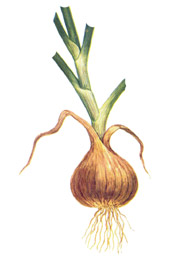 Model „cibule“: 
bazální charakteristiky osobnosti
Např. Eysenck – EOD (orig. EPI)
tendence ve způsobu zpracování informací
sociální interakce žáka
učební preference, výuková motivace
(Curryová, 1983;Claxton, Murrellová, 1987)
Žákovská pojetí učení (Säljö, 1979)
„Co to znamená učit se?“ (řazeno dle četnosti odpovědí žáků):
získávat stále více znalostí (kvantitativně)
učit se nazpaměť
získávat fakta, metody, které člověk může použít, až je bude potřebovat
objevovat (abstraktní) smysl
interpretovat naučené, aby člověk porozuměl světu
Studentské pojetí učení a učitelova vyučování (van Rossum, 1985)
Vnější determinanty stylů učení
učitel sám (jeho osobnostní zvláštnosti, vyučovací styl, styl učení, pojetí výuky)
podmínky pro žákovo učení (místo, čas, pomůcky)
sociální situace (sám-společně, spolupráce-soupeření)
koncepce výuky (tradiční, alternativní)
učivo (volitelnost, relevantnost, operační struktura úloh)
způsob zkoušení a hodnocení
Literatura
Coffield, F., Moseley, D., Hall, E. and Ecclestone, K. (2004). Is there a role for learning styles in personalised education and training?: International Journal of Lifelong Education: Vol 24, No 3. 
Fisher, R. Učíme děti myslet a učit se. Praha: Portál 2011. 
Čáp, J., Mareš, Jiří. Psychologie pro učitele. Praha: Portál 2001.
Mareš, Jiří. Styly učení žáků a studentů. Portál, Praha 1998
Lojová, G.; Vlčková, K. Styly a strategie učení ve výuce cizích jazyků. Praha: Portál 2011. 
Evaluační nástroje http://www.nuov.cz/ae/evaluacni-nastroje
Strategie učení
Schéma žákových dosavadních znalostí (Dochy, 1996)
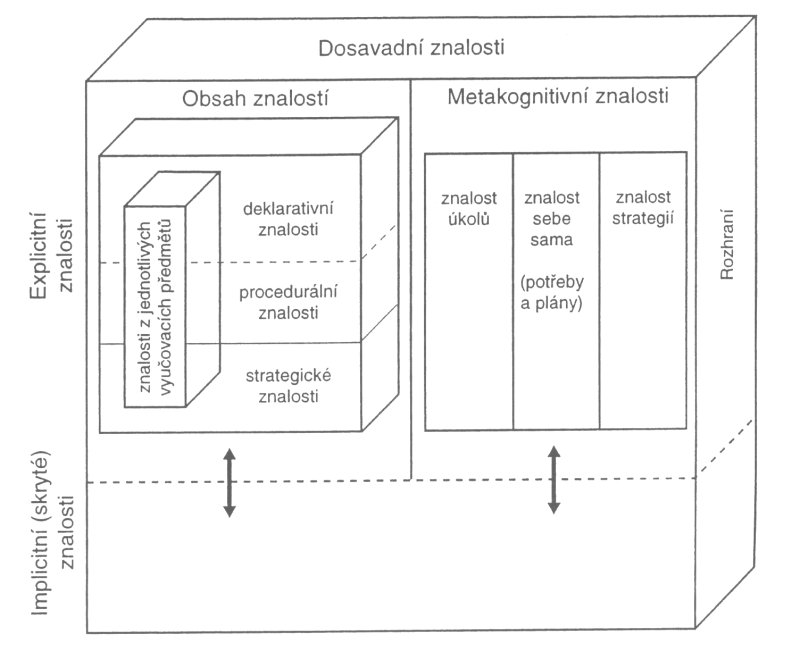 Kde jsme ve výkladu
osobnost,
kognitivní 
styl,
motivace,
vyspělost
styl 
učení
strategie 
učení
taktiky 
učení
výsledky
učení
Model vazeb mezi individuálními rozdíly, styly učení a výsledky učení. 
(Schmeck, 1988)
Strategie učení
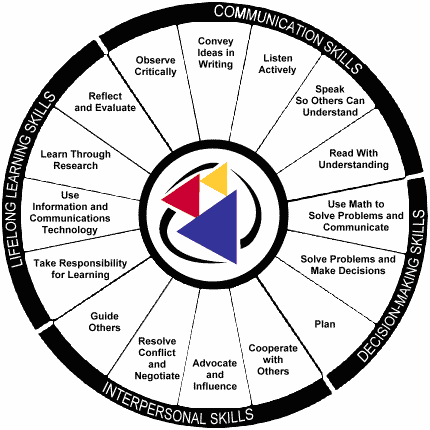 Strategie učení
Strategie učení je tedy obecným plánem, podle kterého student ve studiu postupuje 
Co jí určuje: 
Studijní motivace
Kognitivní zvláštnosti, zvláštnosti osobnostní struktury, věku a schopnosti žáka
Styl (způsob) výuky a její formy
Organizace a typ studia 

Rozměr objektivní 
je pozorovatelná jako chování a učební aktivity, které student provádí (které předměty si vybírá, jakým způsobem plní studijní povinnosti, jak přistupuje k termínům (prokrastinace), jak přistupuje k obsahu učení (rozsah a způsob si osvojování učiva)).
Rozměr subjektivní 
jak student tyto aktivity vnímá, prožívá a hodnotí
Rozměr sociální
Interakce s učiteli, spolužáky, rodiči…
Strategie učení podle přístupu k učení
Povrchový přístup
Vzbuzení dojmu, získání známky diplomu, „co je potřeba“ s ohledem na požadavky
Hloubkový přístup
Osobní zaujetí a motivace, důraz na detaily a osobní přínos
Utilitární přístup
Konformní k požadavkům („Hujer“)
Přístup k učení (Ramsden)
Přístup k učení
JAK - Strukturální aspekt:  
akt poznání, 
organizování, 
strukturování
CO - Významový aspekt:  
co je poznáváno, 
důležitost úkolu/učiva
HOLISTICKÝ
zachovává 
strukturu, 
soustřeďuje se
na celek ve
vztahu k jeho 
částem
HLOUBKOVÝ 
soustřeďuje se
na obsah
úkolu nebo 
učiva
POVRCHOVÝ 
soustřeďuje se
na „znaky“ učiva
ATOMISTICKÝ
deformuje 
struktury, 
soustřeďuje se na 
části, rozkládá 
celek na části
Strategie učení
Pomáhají studentům pochopit informace a řešit problémy. 
Strategie učení je osobní přístup k učení a používání informací.
Studenti, kteří neznají nebo nejsou schopni použít adekvátní strategie, jsou v učení pasivní a v důsledku mohou selhávat ve škole.
Příklady konkrétních strategií učení
Strategie pro čtení a práci s textem
Identifikace neznámých slov 
Sebedotazovací strategie 
kladení si otázek ve vztahu k textu a hledání odpovědí
Strategie vytváření vizualizací 
představování scén, postav
Inferenční strategie (odvozování)
Parafrázování a sumarizace
Pojmové mapování
Pojmové (Mentální) mapování
cíle
zjištění, co víme
pomoc při plánování
pomoc při hodnocení
formy
mapování pojmových hierarchií
vypisování hierarchií
vytváření hierarchických map
mapování příběhů
mapování zvolených témat
vědomostní mapy
grafická znázornění - prvky
Obr. - Příklad mentální mapy přijímacího pohovoru (zdroj Wiki)
Příklady – pojmové mapování
Vytčení vlastností
Jaký je dobrý učitel?
Co víme o reformě platů ve školství?
Mentální mapy
Studujeme naši školu jako stolní hra ve stylu „Člověče, nezlob se“ s úkoly
Strategie pro studium a uchovávání informací
První písmena
Pro blok informací; memotechnická pomůcka
Párové asociace
Např. spojení jmen a dat (kartičky, dril)
Klíčová slova a koncepty
Vytváření schémat, map
Psaní poznámek a naslouchání
Strategie pro psaní
Základy psaní textu, strukturování a práce s informačními zdroji
Strategie hledání chyb v textu
Strategie pro práci na úkolech a zlepšení testového výkonu
Jak si rozvrhnout práci
Jak postupovat při řešení testových úloh
Nejprve se věnovat položkám u kterých je vysoká míra subjektivní jistoty, tipovací soutěž na závěr
Strategie pro podporu spolupráce
Spolupráce ve třídě
Řešení problémových úkolů
Týmová spolupráce
Strategie pro zvyšování motivace
Strategie sebeprosazení
Schopnost aktivně využít poznatky 
Možná já (Possible selves)
Já jaký(á) jsem vs. já jaký(á) bych chtěl(a) být
Strategie specifické pro jednotlivé předměty
Např. jazyky:
Lojová, G.; Vlčková, K. Styly a strategie učení ve výuce cizích jazyků. Praha: Portál, 2011. ISBN 978-80-7367-876-0
Příklad Práce s učebním textem - Záznamový arch (Lan, 1998)
Strategie práce s prostředím
Kde a jak studovat
Znalost vhodného místa k učení, okolností k učení
(…)
Práce s pozorností
Stálost pozornosti: 
mladší školní věk 3 - 5 min.
starší školní věk 5 - 10 min.
dospělí 20 - 30 minut

Záleží na denní době (ranní / večerní typ)
Záleží i na fyzickém a psychickém stavu 
Rozdělování pozornosti – přepínání
Propojování pozornosti – pružnost
Fluktuace pozornosti
Systematičnost pozornosti